Measurements and FLUKA Simulations of Bismuth and Aluminum Activation at the CERN Shielding Benchmark Facility(CSBF)
E. Iliopoulou, R. Froeschl, M. Brugger, S. Roesler, A. Infantino, N. Nakao, T. Sanami, T. Kajimoto, A. Siountas, P. Bamidis
SATIF 13,  12/10/2016
Outline
CHARM (CERN High energy AcceleRator Mixed field facility)
CSBF (CERN Shielding Benchmark Facility)
Activation benchmark campaign in July 2015
FLUKA simulations
Sensitivity studies
Results
Conclusions
2
E.Iliopoulou et al. - Measurements and FLUKA Simulations of Bismuth and Aluminum Activation at the CSBF
12/10/2016
CHARM - Location
3
E.Iliopoulou et al. - Measurements and FLUKA Simulations of Bismuth and Aluminum Activation at the CSBF
12/10/2016
CHARM - Layout
Target alcove
Beam line
Target
Movable shielding
walls
4
E.Iliopoulou et al. - Measurements and FLUKA Simulations of Bismuth and Aluminum Activation at the CSBF
12/10/2016
CHARM
Purpose
Study radiation effects on electronic components (R2E project)

Beam characteristics
Primary protons from the PS
24 GeV/c momentum
5 x 1011 protons/pulse
350ms pulse length	
max. average beam intensity 6.6 x 1010 p/s
5
E.Iliopoulou et al. - Measurements and FLUKA Simulations of Bismuth and Aluminum Activation at the CSBF
12/10/2016
CHARM
4 movable shielding walls
Target holder
6
E.Iliopoulou et al. - Measurements and FLUKA Simulations of Bismuth and Aluminum Activation at the CSBF
12/10/2016
CSBF (CERN Shielding Benchmark Facility)
Combined facility EN/EA, R2E and RP
Purpose
Characterization of the shielding properties of various materials
Deep shielding penetration studies
Detector calibration
Detector inter-comparison 
Activation

Situated laterally above the CHARM target
Parasitic use of the radiation field emerging from the CHARM target

80cm cast iron & 360cm of concrete and barite concrete
7
E.Iliopoulou et al. - Measurements and FLUKA Simulations of Bismuth and Aluminum Activation at the CSBF
12/10/2016
CSBF – Layout 2015
8
E.Iliopoulou et al.-Measurements and FLUKA Simulations of Bismuth and Aluminum Activation at the CSBF
12/10/2016
CSBF - Location
9
E.Iliopoulou et al. - Measurements and FLUKA Simulations of Bismuth and Aluminum Activation at the CSBF
12/10/2016
Activation benchmark campaign in July 2015
Bismuth & aluminum samples
11 disk samples
Different heights in the CSBF
Inside CHARM
Copper target
Specific production yield comparison
FLUKA simulations
Measured  activity          Production yield
10
E.Iliopoulou et al. - Measurements and FLUKA Simulations of Bismuth and Aluminum Activation at the CSBF
12/10/2016
FLUKA simulations
Protons with 24GeV/c on Cu target
12mm x 12mm FWHM
Region importance biasing
Usrtrack – scoring for neutron fluence
Weighting with a set of cross sections of Bi(n,xn) and Al(n,a)Na-24
Correct geometry description
Scoring volumes
11
12/10/2016
E.Iliopoulou et al. - Measurements and FLUKA Simulations of Bismuth and Aluminum Activation at the CSBF
FLUKA simulations
12
E.Iliopoulou et al. - Measurements and FLUKA Simulations of Bismuth and Aluminum Activation at the CSBF
12/10/2016
FLUKA simulations
13
E.Iliopoulou et al. - Measurements and FLUKA Simulations of Bismuth and Aluminum Activation at the CSBF
12/10/2016
Sensitivity studies
Beam profile on target (FWHM)
From 12mm x 12mm         36mm x 36mm
Negligible impact 

Material upstream inside IRRAD
<1% for actual material inside IRRAD
20% hypothetical difference from loading case for RP design study

Density of materials
Concrete, from 2.2g/cm3          2.4g/cm3
Cast Iron, from 7.3g/cm3         7.2g/cm3
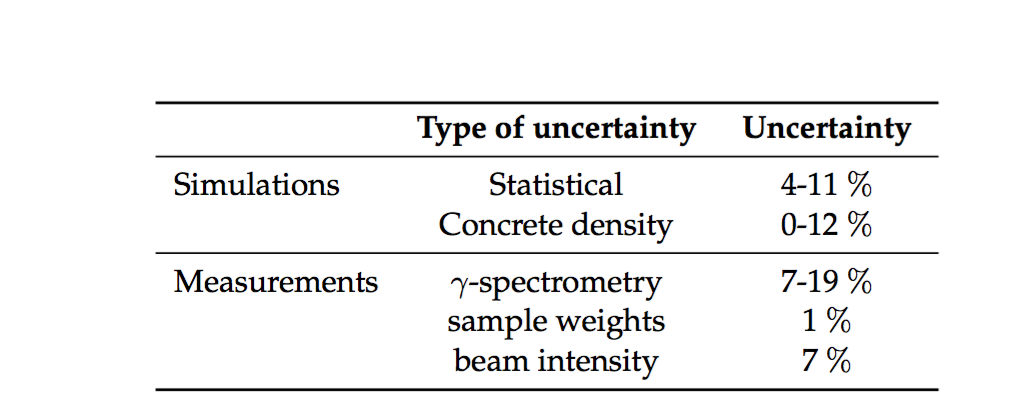 14
E.Iliopoulou et al. - Measurements and FLUKA Simulations of Bismuth and Aluminum Activation at the CSBF
12/10/2016
Samples
15
E.Iliopoulou et al. - Measurements and FLUKA Simulations of Bismuth and Aluminum Activation at the CSBF
12/10/2016
Sample placement
16
E.Iliopoulou et al. - Measurements and FLUKA Simulations of Bismuth and Aluminum Activation at the CSBF
12/10/2016
Beam intensity profile
17
E.Iliopoulou et al. - Measurements and FLUKA Simulations of Bismuth and Aluminum Activation at the CSBF
12/10/2016
Results
18
E.Iliopoulou et al. - Measurements and FLUKA Simulations of Bismuth and Aluminum Activation at the CSBF
12/10/2016
Results
19
E.Iliopoulou et al. - Measurements and FLUKA Simulations of Bismuth and Aluminum Activation at the CSBF
12/10/2016
Results
20
E.Iliopoulou et al. - Measurements and FLUKA Simulations of Bismuth and Aluminum Activation at the CSBF
12/10/2016
Conclusions
Activation campaign at CSBF 2015

Comparison of production yields between FLUKA and
 γ-spectrometry measurements

Agreement at a level of a factor of 1.5.

Upgrade of CSBF in 2016, see further details in SATIF13 talk:
R. Froeschl et al: Radiation protection aspects of the commissioning and operation of CERN High energy AcceleRator Mixed field (CHARM) facility in the CERN East Experimental Area
21
E.Iliopoulou et al. - Measurements and FLUKA Simulations of Bismuth and Aluminum Activation at the CSBF
12/10/2016
Thank you for your attention!
22
E.Iliopoulou et al. - Measurements and FLUKA Simulations of Bismuth and Aluminum Activation at the CSBF
12/10/2016
BACKUP
23
E.Iliopoulou et al. - Measurements and FLUKA Simulations of Bismuth and Aluminum Activation at the CSBF
12/10/2016
Upgrade of CSBF
Requirements:
Passive detectors
Activation samples or passive dosimeters 
Monte Carlo benchmark studies
Active detectors
On top of the shielding
Deep penetration neutron spectrum
Dosimeters attached to phantoms
On top of the shielding
Deep penetration neutron spectrum
Shielding material test location
Measurement of the attenuation length for different materials

Detailed design based on FLUKA simulations
24
E.Iliopoulou et al. - Measurements and FLUKA Simulations of Bismuth and Aluminum Activation at the CSBF
12/10/2016
Upgrade of CSBF –Layout
25
E.Iliopoulou et al. - Measurements and FLUKA Simulations of Bismuth and Aluminum Activation at the CSBF
12/10/2016
Upgrade of CSBF
26
E.Iliopoulou et al. - Measurements and FLUKA Simulations of Bismuth and Aluminum Activation at the CSBF
12/10/2016
Backup - Upgrade
27
E.Iliopoulou et al. - Measurements and FLUKA Simulations of Bismuth and Aluminum Activation at the CSBF
12/10/2016
Backup - Upgrade
28
E.Iliopoulou et al. - Measurements and FLUKA Simulations of Bismuth and Aluminum Activation at the CSBF
12/10/2016
Backup - Upgrade
29
E.Iliopoulou et al. - Measurements and FLUKA Simulations of Bismuth and Aluminum Activation at the CSBF
12/10/2016